Social class
Changes in inequality and class structures- ppt 3
Key Concepts:
Boundary
problems
Class
fractions
Cultural
capital
Social 
closure
Primary and 
secondary industries
De-skilling
Embourgeoisement
Convergence
Proletarianization
The changing class structure in the UK
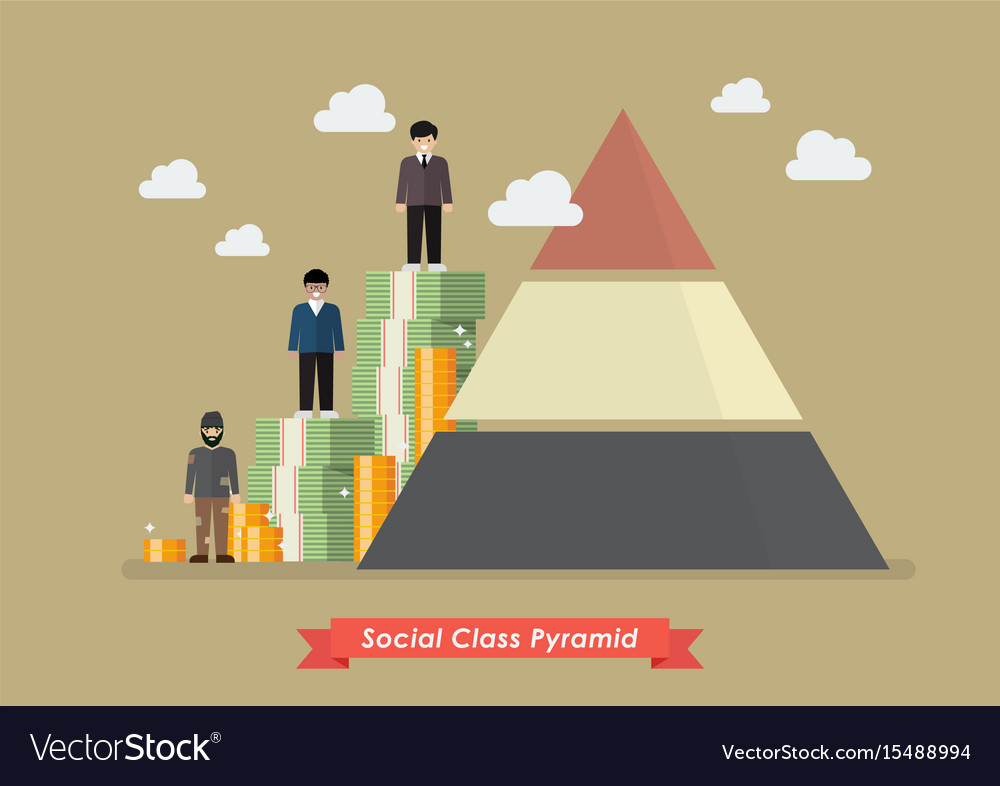 Historical social classes: 2 classes- Bourgeoisie and Proletariat
Traditional social classes: 3 class structure: upper, middle, working
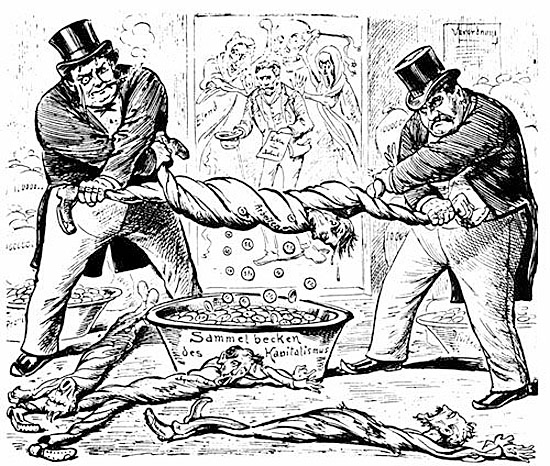 Traditional Marxism
EMBOURGEOISEMENT
THE NATURE OF SOCIAL CLASS IN THE UK TODAY
Functionalists and the New Right: class stratification is necessary. It reflects a meritocratic society where people are rewarded for the ability
Weberian/ neo Marxism
THERE IS A  GROWING MIDDLE CLASS
SOCIAL CLASS HAS FRAGMENTED
THE RICH HAVE GOT RICHER
POLARISATION: GAP BETWEEN RICH AND POOR NOW BIGGER
UNITED VS DIVIDED
Marxism/ neo Marxism
WORKING CLASS IDENTITIES HAVE CHANGED
Marxism/ neo Marxism
IMPACT OF GLOBALISATION
GROWTH OF AN UNDERCLASS
TRANSNATIONAL CAPITALIST CLASS
CHANGES TO TRADITIONAL IDENTITIES
CLASS IDENTITIES ARE DEAD/IRRELEVANT
PRECARIAT
PROLETARIANISATION
Postmodernism
[Speaker Notes: Opening scene Sense and Sensibility  https://www.youtube.com/watch?v=WX6Iikuz9uI]
Recap of theories of social class
Social Class in the UK today
4 key debates, Class is now:
Social Class in the UK today
So what about the classes:
Activity
What do the following slides show us about salaries for jobs in the UK today?
Where could some of these examples fit into the research you have done?





https://www.findcourses.co.uk/inspiration/articles/average-salary-uk-2018-14105#average-salary-uk-infographic
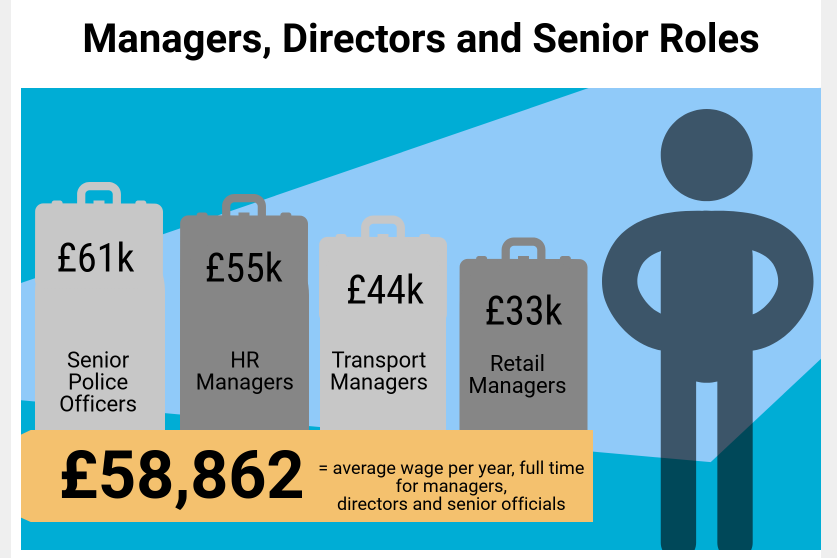 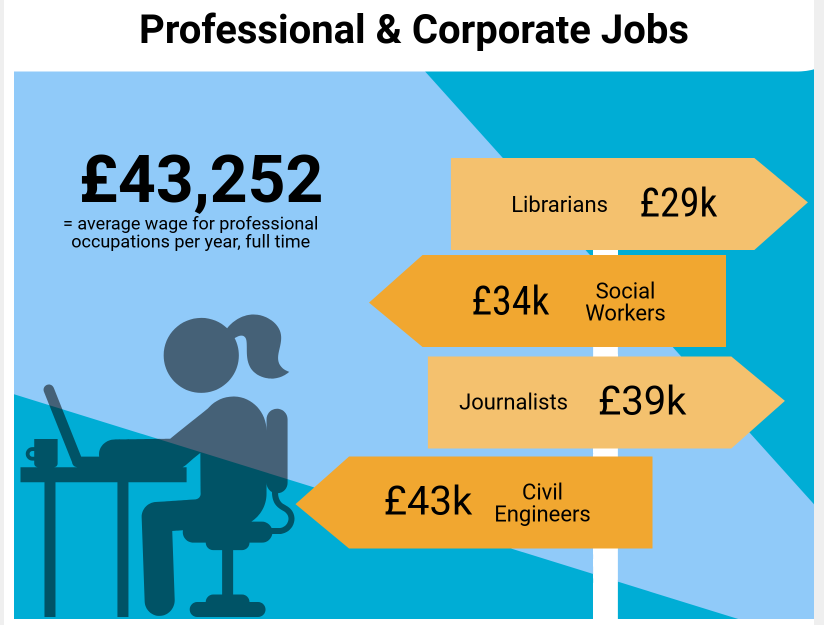 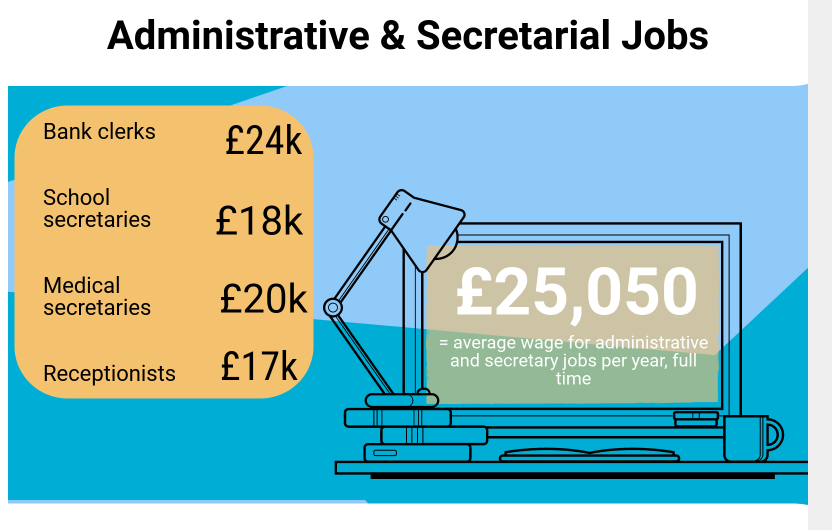 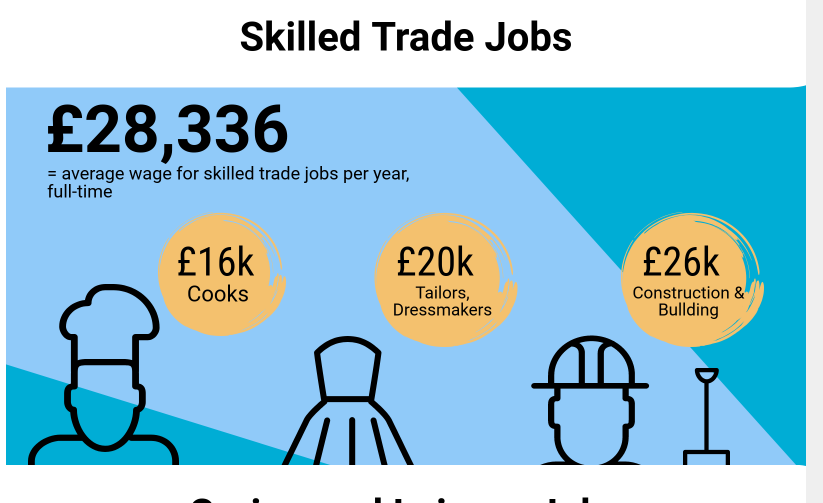 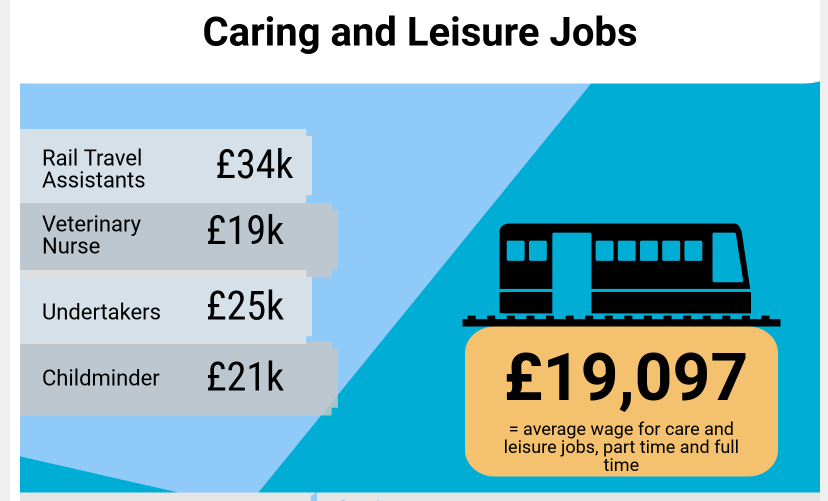 Nature of the Working Class historically:
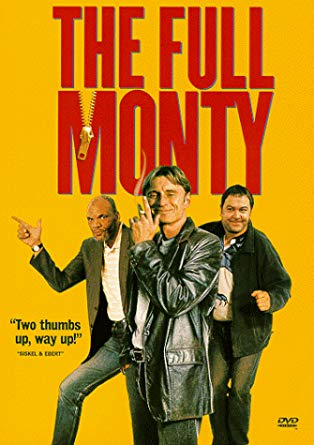 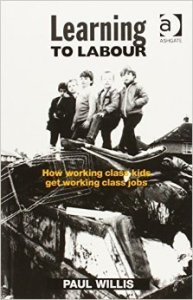 Marxism: Working class considered to be both manual and routine non-manual workers. Does not own the means of production.
TRADITIONAL ARGUMENTS
Lockwood: Studied traditional working class subculture – the proletarian traditionalists. Living in close knit communities, working in traditional industries. Strong sense of camaraderie and solidarity.
Engels: “workers speak different dialects, have other thoughts and ideals, other customs and moral principles, a different religion and other politics than those of the bourgeoisie.”
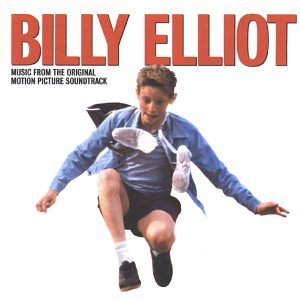 The working classes today?
VS
EMBOURGEOISMENT
Goldthorpe (Weberian): Advanced industrialism requires a highly educated, trained and skilled workforce = higher pay + occupational status.
Middle range incomes = middle range lifestyles.
This leads to a breakdown of traditional working class communities.
Workers become indistinguishable from their white collar neighbours i.e. plumbers who make more money than nurses.
PROLETARIANISATION
Braverman: many jobs in capitalist society (particularly white collar) now subject to a pattern of ‘deskilling’.
Traditionally middle class jobs becoming more like working class jobs.
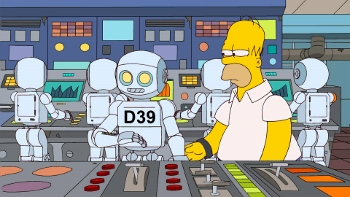 Middle Class or Middle Classes?
No clear agreement among sociologists about the position of the middle class, or classes in the stratification system.
Should manual workers should be placed in the middle class category?
Is the middle class united and homogeneous OR divided and heterogeneous?
Middle Class or Middle Classes?
VS
Outline and explain two reasons why the middle class is not united [10]
[Speaker Notes: Students to detail the debate of middle class vs middle classes – using Haralambos (6th Edition) pages 42-47, as well as Middle classes in Britain article – Mike Savage, Sociology review, November 1995.]
Nature of upper class:
The dominating ruling class: private ownership of capital.
(Westergaard and Resler: Marxist)
Consists of 5-10% of population… the major owners of the means of production
(Westergaard and Resler)
Concentration of wealth in the hands of a small minority
(Westergaard and Resler)
What is the upper class?
A small group of people who have considerable wealth and more power than other members of society – an influential economic elite rather than a ruling elite- he argues much of the wealth of this group is tied up in pensions so does not have political power
(Saunders: New Right)
The most powerful class in a global system. Transnational capitalist class – their power goes beyond national boundaries
(Sklair)
A class united by family contacts, achieving a high degree of social closure.(Scott: Marxist)
[Speaker Notes: Using pages 26 – 31 of Haralambos (6th Edition) in groups create PowerPoint's about each of these studies, giving details as well as evaluation of their views of the upper class. When presenting students to write summaries of the studies on page 12 of their class workbooks. 
Toffs and snobs article – Sociology Review 2003.]
Nature of the upper class
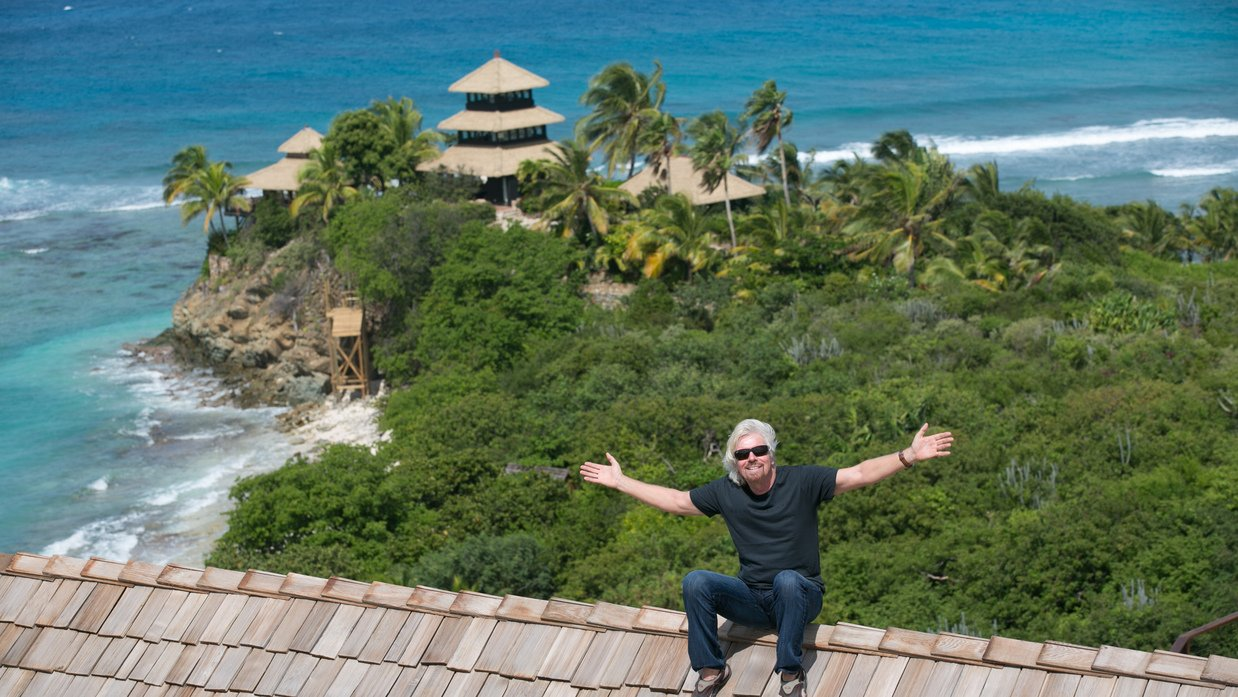 https://www.virgin.com/richard-branson/how-i-bought-necker-island
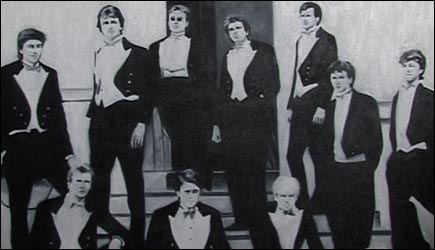 https://www.itv.com/news/2019-07-23/boris-and-the-bullingdon-club-where-are-they-now/
Exam question
Outline two ways in which the elite promote their shared (class) interests [10 marks]

Possible sources
‘How the middle class hoards wealth and opportunity for itself’
https://www.theguardian.com/inequality/2017/jul/15/how-us-middle-classes-hoard-opportunity-privilege
Is class no longer significant?
The most powerful class in a global system. Transnational capitalist class – their power goes beyond national boundaries. Does this mean class is less significant on a national level?   (Sklair)
People now see themselves as individuals, they can pick and choose their identity
Pakulski and Waters: Postmodern)
Disadvantage is no longer linked to social class. It is due to inequalities between certain social groups:
Single parent vs dual-career.
Homeowners vs. renters
Secure jobs vs. temporary low paid work
Ethnic minorities
Elderly and young people
(Diamond and Giddens: New Egalitarianism)
Class not significant?
The vast array of arguments and theories about social class may mean it is no longer significant. Much more challenging to operationalise now.
Activity
You will complete an A3 sheet. This will cover the key debates related to changes in the class structure in the UK.
More sources of info on this can be found in:

OCR Sociology, Waugh, p.186-208 (at the end of your booklet)
Sociology AQA A-Level, Year 2, Chapman (at the end of your booklet) 
Sociology for AQA, Browne (in the classrooms or library)
Essay question
Evaluate the view that social class is becoming less significant in the contemporary UK [20]
Evaluate the view that the middle class does not have a united identity [20]
Evaluate the view that social class is still an important feature of the contemporary UK [20]